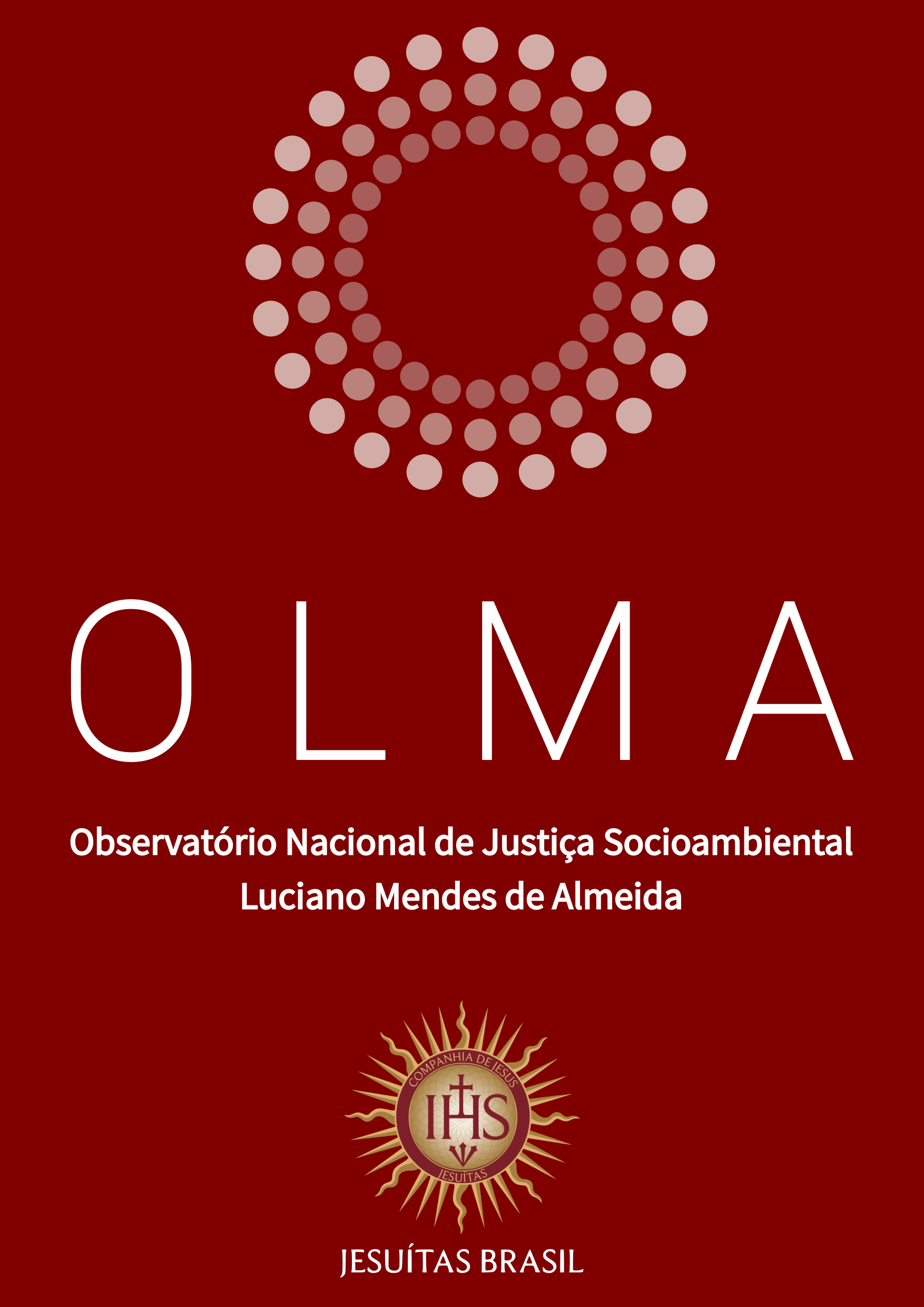 ELEIÇÕES 2018
Apuração – 1º Turno
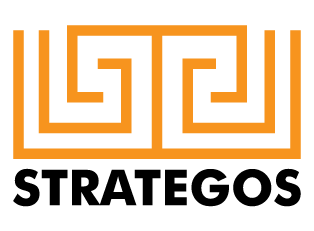 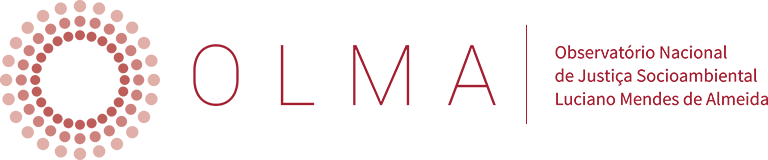 PRESIDENTE
2º TURNO
2º TURNO
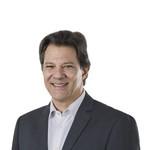 Fernando Haddad (PT)
29,3 %

31.341.996 votos
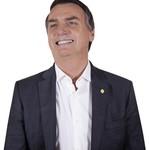 Jair Bolsonaro (PSL)
46,0%

49.276.896 votos
Geraldo Alckmin (PSDB)
4,8 %

5.096.341 votos
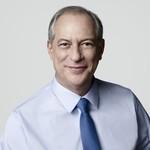 Ciro Gomes (PDT)
12,5 %

13.334.353 votos
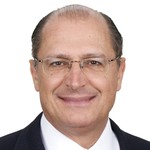 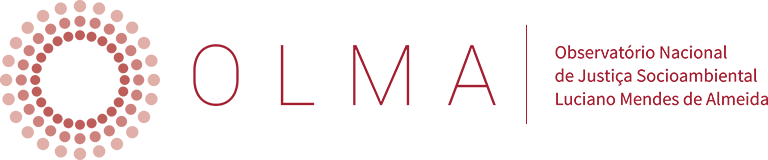 ACRE  (AC)
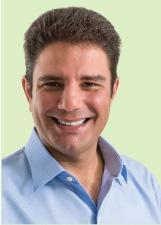 ELEITO
Gladson Cameli (PP)

53,71%

223.993  votos
Senadores eleitos:
Márcio Bittar (MDB)
Sérgio Petecão (PSD)
Votos Brancos: 7.238 (1,63%) 
Votos Nulos: 19.115 (4,31%)
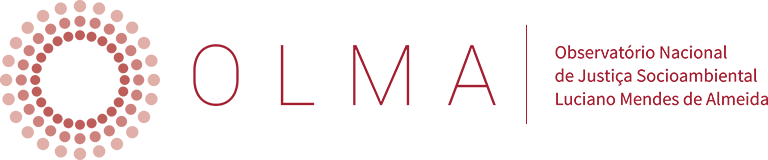 ALAGOAS (AL)
ELEITO
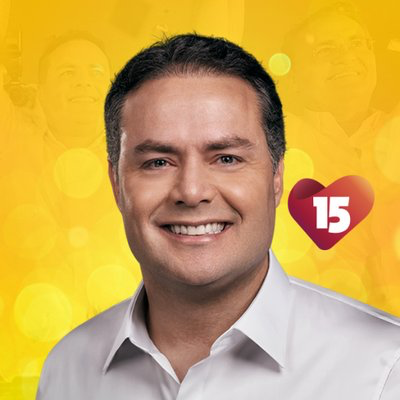 Renan Filho  (MDB)

77,30 %

1.001.053 votos
Senadores eleitos:
Rodrigo Cunha (PSDB)
Renan Calheiros (MDB)
Brancos: 103.344 (6,10 %)
Nulos: 294.448 (17,39 %)
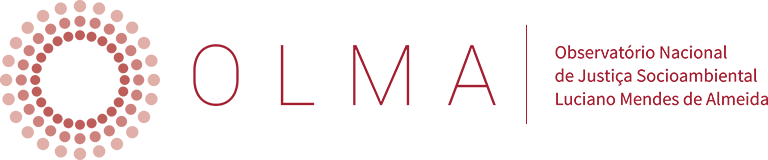 AMAPÁ (AP)
2º TURNO
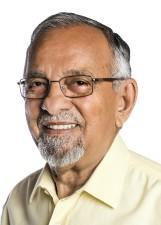 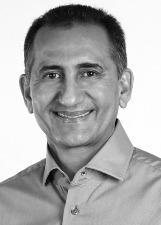 2º TURNO
Capi 40 (PSB)

30,10 %

119.500 votos
Waldez (PDT)

33,55 %

133.214 votos
Senadores eleitos:
Lucas Barreto (PTB)
Randolfe Rodrigues (REDE)
Votos Brancos: 6.618 (1,55%) 
Votos Nulos: 22.757 (5,34%)
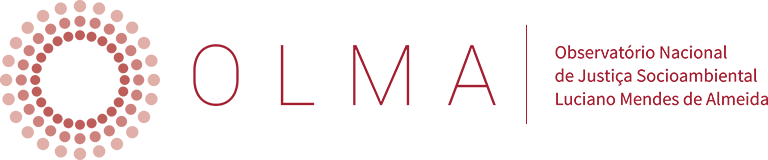 AMAZONAS (AM)
2º TURNO
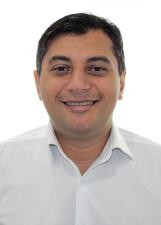 2º TURNO
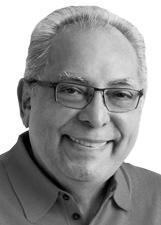 Amazonino Mendes (PDT)

32,74 %

579.016 votos
Wilson Lima (PSC)

33,73 %

596.585 votos
Votos Brancos: 39.614 (2,02%) 
Votos Nulos: 149.036 (7,61%)
Senadores eleitos:
Plínio Valério (PSDB)
Eduardo Braga (MDB)
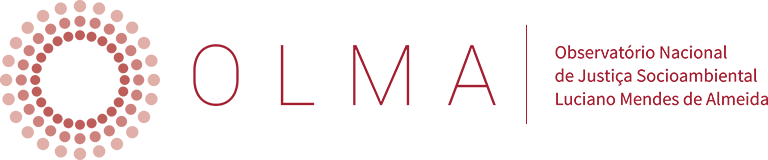 BAHIA (BA)
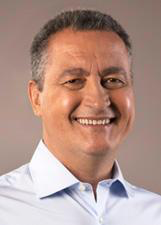 ELEITO
Rui Costa (PT)

75,50%

5.096.062 votos
Senadores eleitos:
Angelo Coronel (PSD)
Jaques Wagner (PT)
Votos Brancos: 314.605 (3,82%) 
Votos Nulos: 1.170.405 (14,21%)
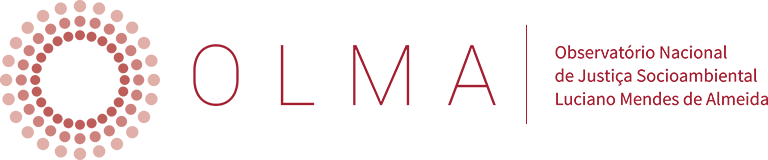 CEARÁ (CE)
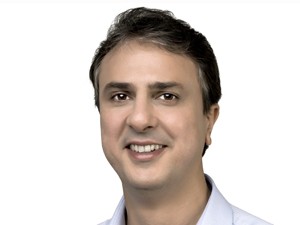 ELEITO
Camilo (PT)

79,96 %

3.457.556 votos
Votos Brancos: 246.430 (4,70%) 
Votos Nulos: 672.939 (12,83%)
Senadores eleitos:
Cid Gomes (PDT)
Eduardo Girão (PROS)
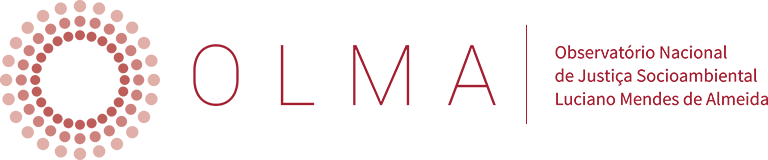 DISTRITO FEDERAL (DF)
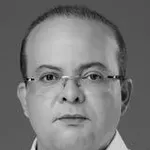 2º TURNO
2º TURNO
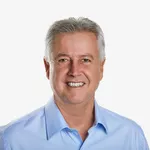 Rodrigo Rollemberg (PSB)

13,94%

210.510 votos
Ibaneis (MDB)

41,97 %

634.008 votos
Senadores eleitos:
Izalci (PSDB)
Leila do Vôlei (PSB)
Brancos: 66.576 (3,94%)
Nulos: 113.619 (6,72%)
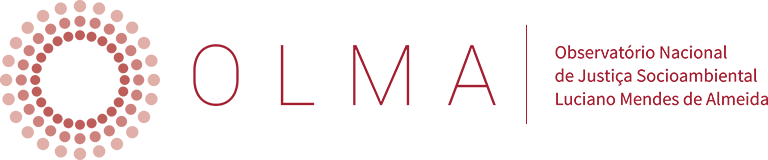 ESPÍRITO SANTO (ES)
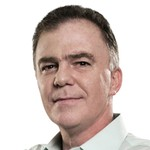 ELEITO
Renato Casagrande (PSB)

55,49 %

1.077.224 votos
Senadores eleitos:
Fabiano Contarato (REDE)
Marcos do Val (PPS)
Brancos: 114.918 (5,17%)
Nulos:  175.988 (7,92%)
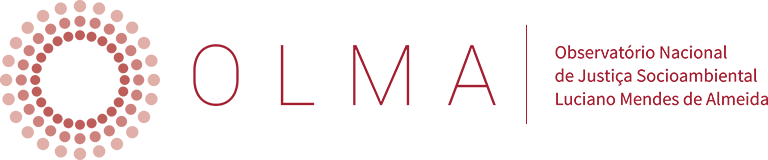 GOIÁS (GO)
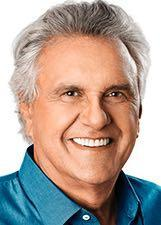 ELEITO
Ronaldo Caiado  (DEM)

59,73 %

1.773.185 votos
Senadores eleitos:
Jorge Kajuru (PRP)
Vanderlan (PP)
Brancos: 182.447 (5,13%)
Nulos: 402.526 (11,33%)
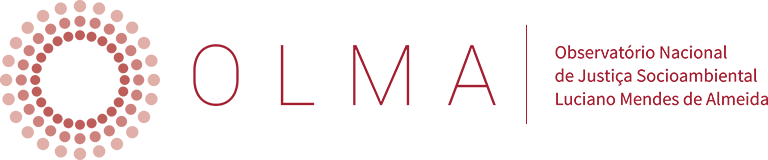 MARANHÃO (MA)
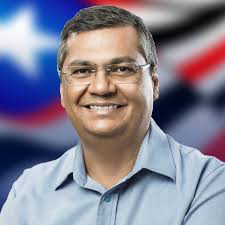 ELEITO
Flávio Dino (PCdoB)

59,3%

1.867.396  votos
Senadores eleitos:
Eliziane Gama (PPS)
Weverton (PDT)
Votos Brancos: 104.005 (2,89%) 
Votos Nulos: 350.737 (9,73%)
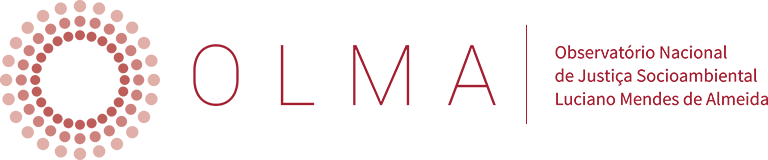 MATO GROSSO (MT)
ELEITO
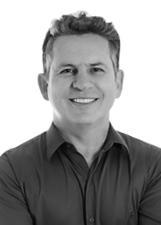 Mauro Mendes (DEM)

58,69 %

840.094 votos
Senadores eleitos:
Jayme Campos (DEM)
Juíza Selma Arruda (PSL)
Votos Brancos: 96.484 (5,49%) 
Votos Nulos: 229.370 (13,05%)
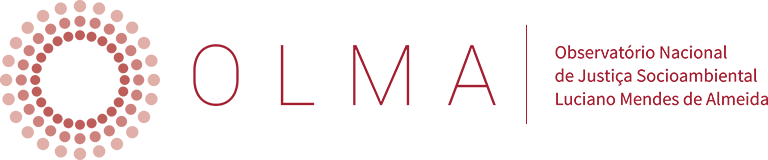 MATO GROSSO DO SUL (MS)
2º TURNO
2º TURNO
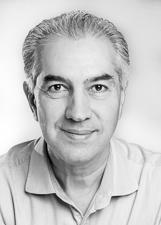 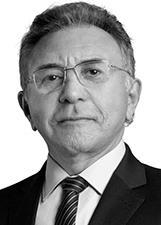 Reinaldo Azambuja (PSDB)

44,61 %

576.993 votos
Juiz Odilon (PDT)

31,62 %


408.969 votos
Votos Brancos: 68.779 (4,65%) 
Votos Nulos: 116.509 (7,88%)
Senadores eleitos:
Nelsinho Trad (PTB)
Soraya Thronicke (PSL)
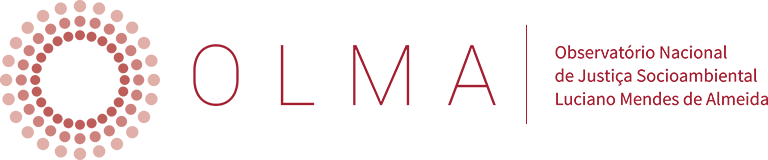 MINAS GERAIS (MG)
2º TURNO
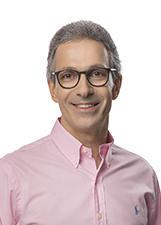 2º TURNO
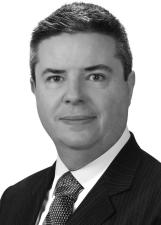 Antonio Anastasia (PSDB)

29,06 %

2.814.704 votos
Romeu Zema (NOVO)

42,73 %

4.138.967 votos
Senadores eleitos:
Carlos Viana (PHS)
Rodrigo Pacheco (DEM)
Brancos: 797.534 (6,53%)  
Nulos:  1.722.385 (14,10%)
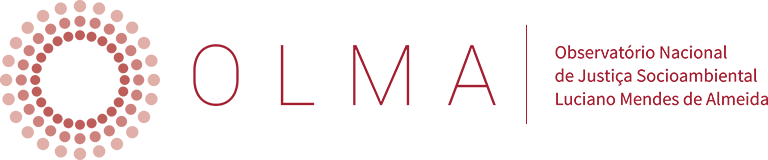 PARÁ (PA)
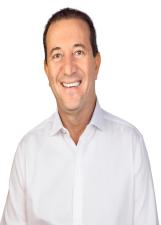 2º TURNO
2º TURNO
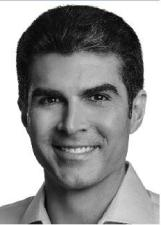 Helder (MDB)

47,69%

1.825.708  votos
Márcio Miranda (DEM)

30,21%

1.156.680 votos
Votos Brancos: 145.732 (3,31%) 
Votos Nulos: 426.403 (9,69%)
Senadores eleitos:
Jader Barbalho (MDB)
Zequinha Marinho (PSC)
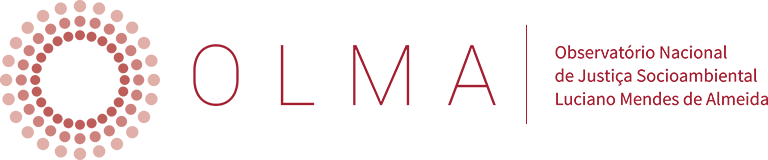 PARAÍBA (PB)
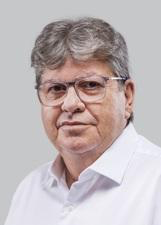 ELEITO
João (PSB)

58,18 %

1.119.758 votos
Senadores eleitos:
Daniella Ribeiro (PP)
Veneziano (PSB)
Brancos: 113.634 (4,67 %)
Nulos: 397.286 (16,31 %)
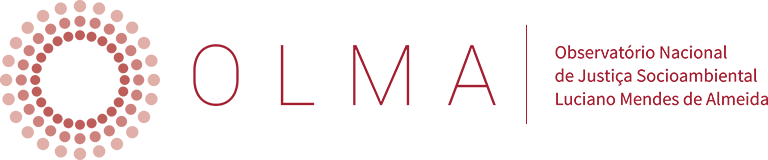 PARANÁ (PR)
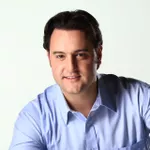 ELEITO
Ratinho Júnior (PSD)

59,99 %

3.210.574 votos
Senadores eleitos:
Flávio Arns (REDE)
Prof. Oriovisto Guimarães (PODE)
Brancos: 366.334 (5,54%) 
Nulos: 550.549 (8,32%)
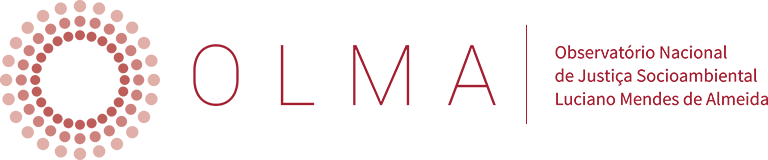 PERNAMBUCO (PE)
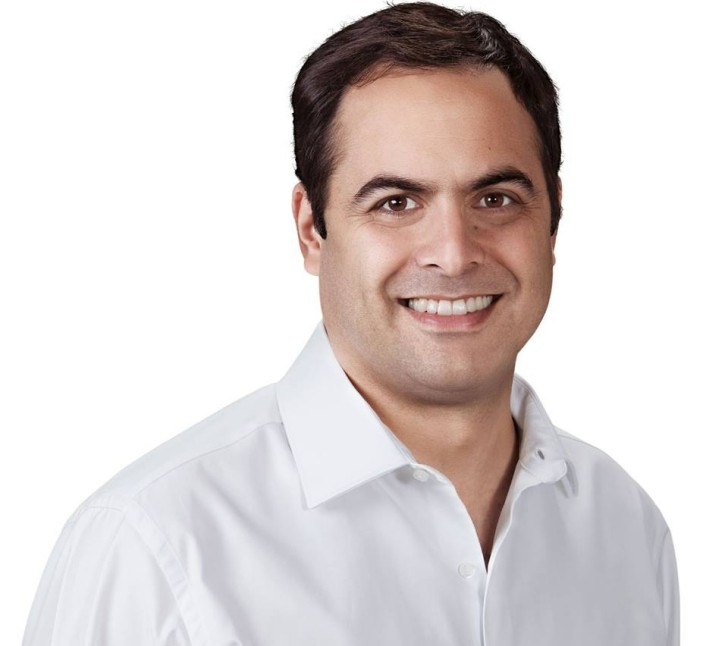 ELEITO
Paulo Câmara (PSB)

50,70 %

1.918.219 votos
Senadores eleitos:
Humberto Costa (PT)
Jarbas Vasconselos (MDB)
Brancos: 368.863 (6,84 %)
Nulos: 1.239.611 (22,99 %)
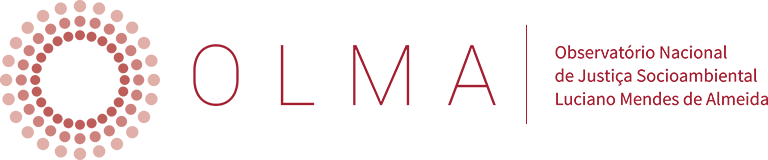 PIAUÍ (PI)
ELEITO
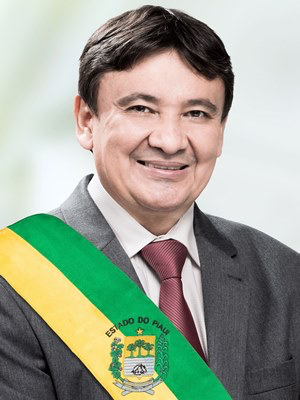 Wellington Dias (PT) 
55,65 %

966.469 votos
Senadores eleitos:
Ciro Nogueira (PP)
Marcelo Castro (MDB)
Brancos: 63.237 (3,17 %) 
Nulos: 197.505 (9,89 %)
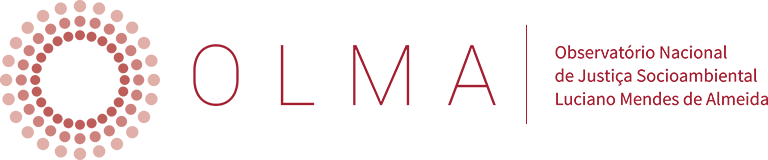 RIO DE JANEIRO (RJ)
2º TURNO
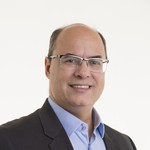 2º TURNO
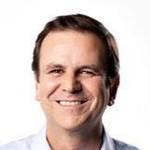 Wilson Witzel (PSC)

41,28 %

3.154.771 votos
Eduardo Paes (DEM)

19,56 %

1.494.831 votos
Senadores eleitos:
Arolde de Oliveira (PSD)
Flávio Bolsonaro (PSL)
Brancos: 539.865 (5,70%)
Nulos: 1.205.351 (12,72%)
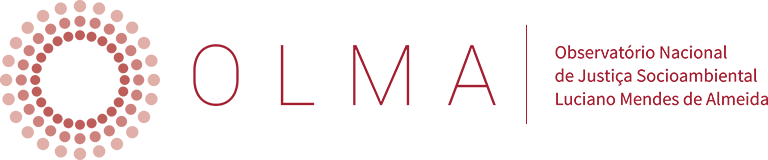 RIO GRANDE DO NORTE (RN)
2º TURNO
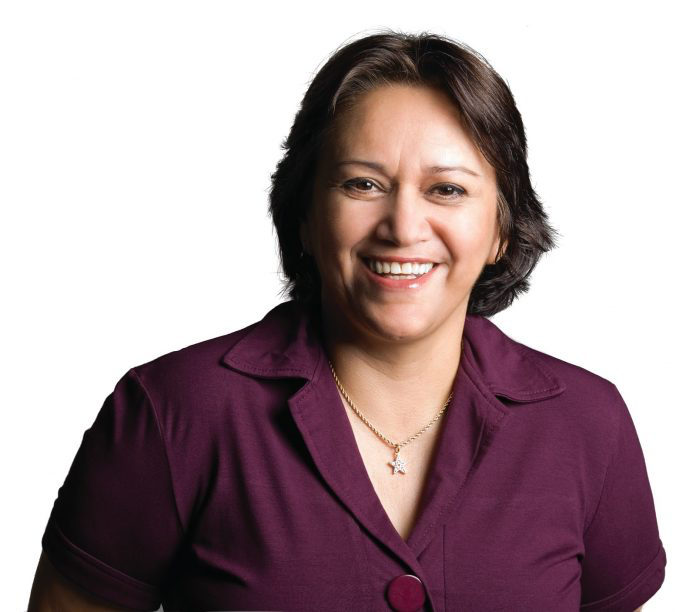 2º TURNO
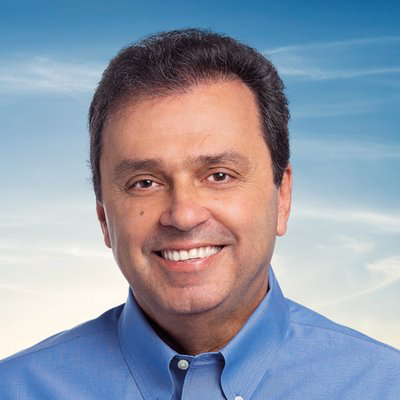 Carlos Eduardo  (PDT)

32,45 %

525.933 votos
Fatima Bezerra  (PT)

46,17 %

748.150 votos
Senadores eleitos:
Capitão Styvenson (REDE)
Dra. Zenaide Maia (PHS)
Brancos: 86.111 (4,38 %) 
Nulos: 259.795 (13,21 %)
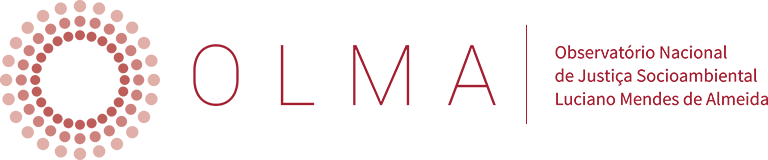 RIO GRANDE DO SUL (RS)
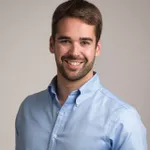 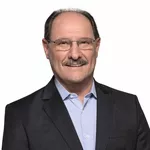 2º TURNO
2º TURNO
Eduardo Leite (PSDB)

35,90 %

2.143.603 votos
José Ivo Sartori (MDB)

31,11%

1.857.335 votos
Senadores eleitos:
Luis Carlos Heinze (PP)
Paulo Paim (PT)
Brancos: 404.550 (5,92%) 
Nulos: 460.182 (6,73%)
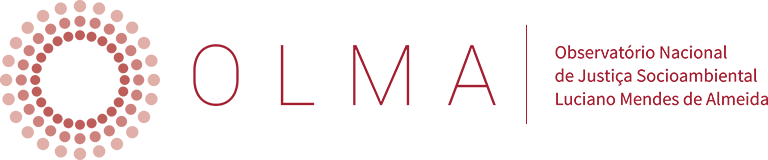 RONDÔNIA (RO)
2º TURNO
2º TURNO
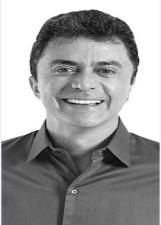 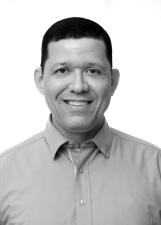 Coronel Marcos Rocha (PSL)

23,99 %

183.691 votos
Expedito Júnior (PSDB)

31,59 %

241.885 votos
Senadores eleitos:
Confúcio Moura (MDB)
Marcos Rogério (DEM)
Brancos: 404.550 (5,92%) 
Nulos: 460.182 (6,73%)
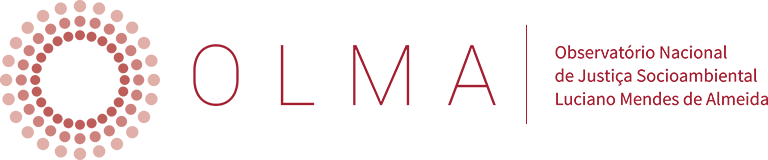 RORAIMA (RR)
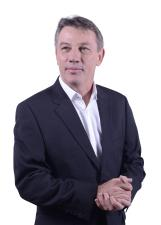 2º TURNO
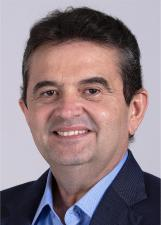 2º TURNO
Antônio Denarium (PSL)

42,3%

113.468 votos
Anchieta (PSDB)

38,8%

104.114 votos
Senadores eleitos:
Chico Rodrigues (DEM)
Mecias de Jesus (PRB)
Votos Brancos: 4.382 (1,53%) 
Votos Nulos: 13.927 (4,86%)
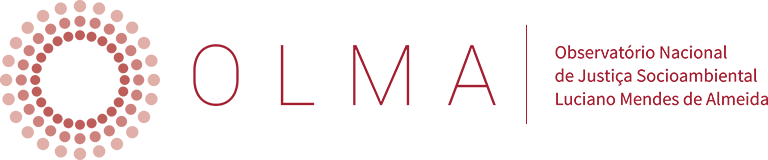 SANTA CATARINA (SC)
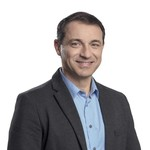 2º TURNO
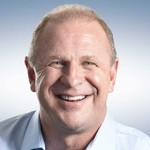 2º TURNO
Comandante Moisés (PSL)

29,72 %

1.071.406 votos
Gelson Merísio (PSD)

31,12 %

1.121.869 votos
Senadores eleitos:
Esperidião Amim (PP)
Jorginho Mello (PR)
Brancos: 260.484 (6,14%) 
Nulos: 375.916 (8,86%)
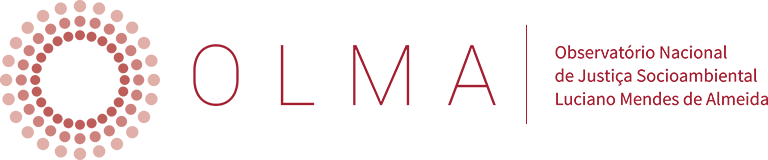 SÃO PAULO (SP)
2º TURNO
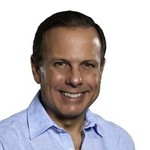 2º TURNO
João Doria (PSDB)

31,77%

6.431.427 votos
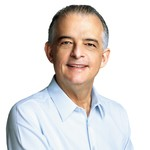 Marcio França (PSB)

21,53 %

4.358.998 votos
Senadores eleitos:
Maria Gabrilli (PSDB)
Major Olímpio (PSL)
Votos Brancos: 1.801.747 (6,95%)
Votos Nulos: 3.542.566 (13,67%)
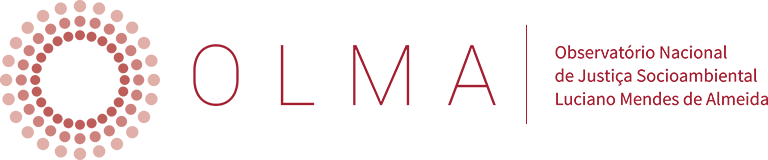 SERGIPE (SE)
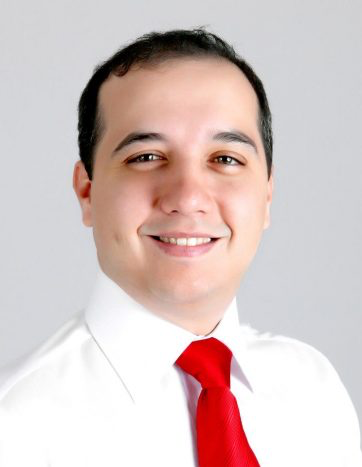 2º TURNO
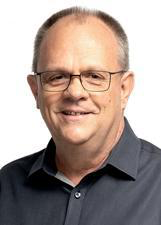 2º TURNO
Belivaldo (PSD)

40,84 %

403.252 votos
Valadares Filho  (PSB)

21,44%

212.169 votos
Brancos: 63.994 (5,00 %) 
Nulos: 228.303 (17,84 %)
Senadores eleitos:
Delegado Alessandro Vieira (REDE)
Rogério Carvalho Santos (PT)
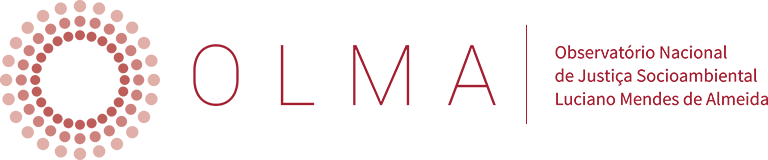 TOCANTINS (TO)
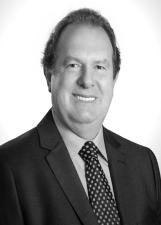 ELEITO
Mauro Carlesse (PHS)

57,39 %

404.484 votos
Senadores eleitos:
Eduardo Gomes (SD)
Irajá (PSD)
Brancos: 63.994 (5,00 %) 
Nulos: 228.303 (17,84 %)
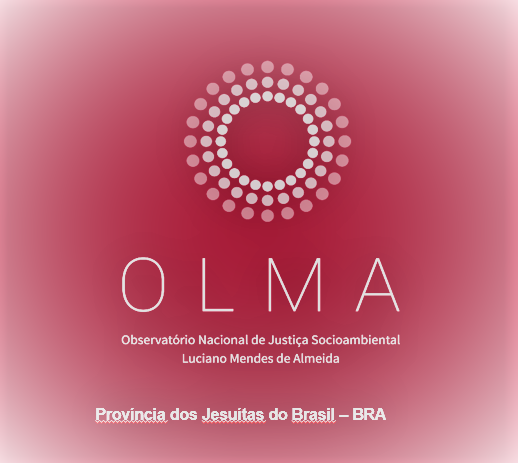 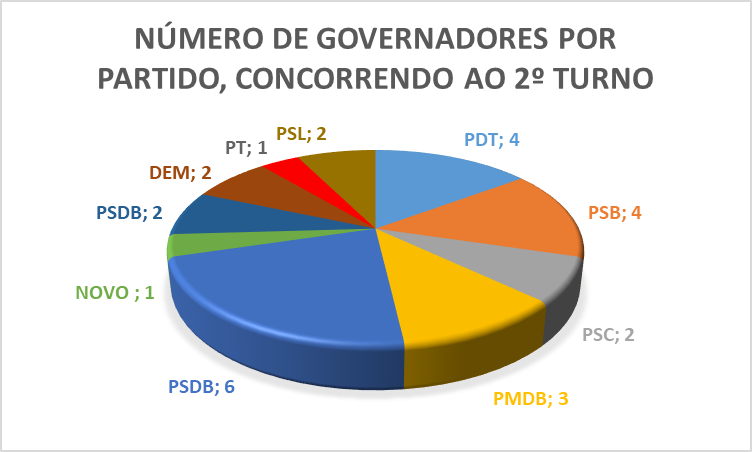 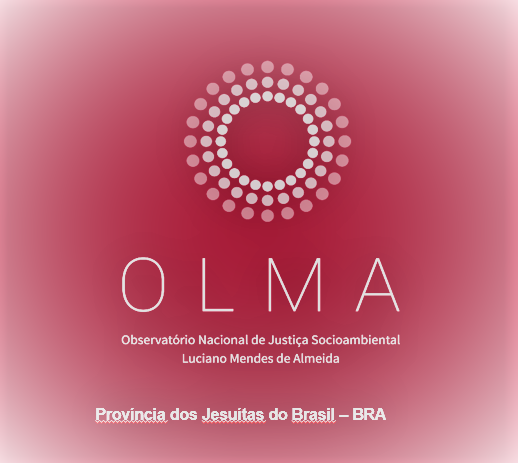 Como fica o Senado após eleições de 2018:
Neste ano, a sigla que mais ganhou cadeiras no Senado ainda foi o MDB, com 7 senadores eleitos. A Rede Sustentabilidade, partido criado pela ex-senadora e candidata a presidente Marina Silva, elegeu cinco senadores. Rede e PP têm cinco senadores cada um.
Já os partidos PMN, PSOL e PCdoB tinham elegido um senador cada um nas eleições de 2010, mas não emplacaram nenhum nome neste ano.
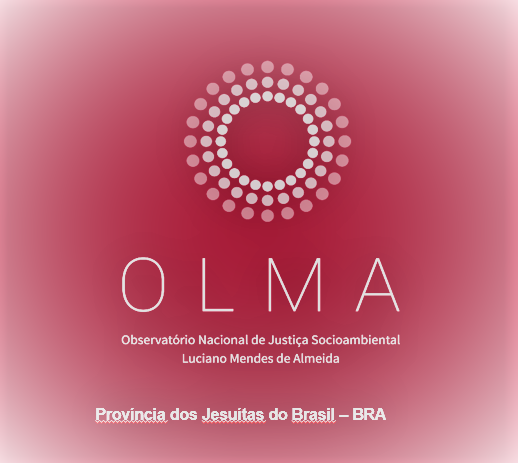 Senado: como ficaram as bancadas após as eleições de 2018:
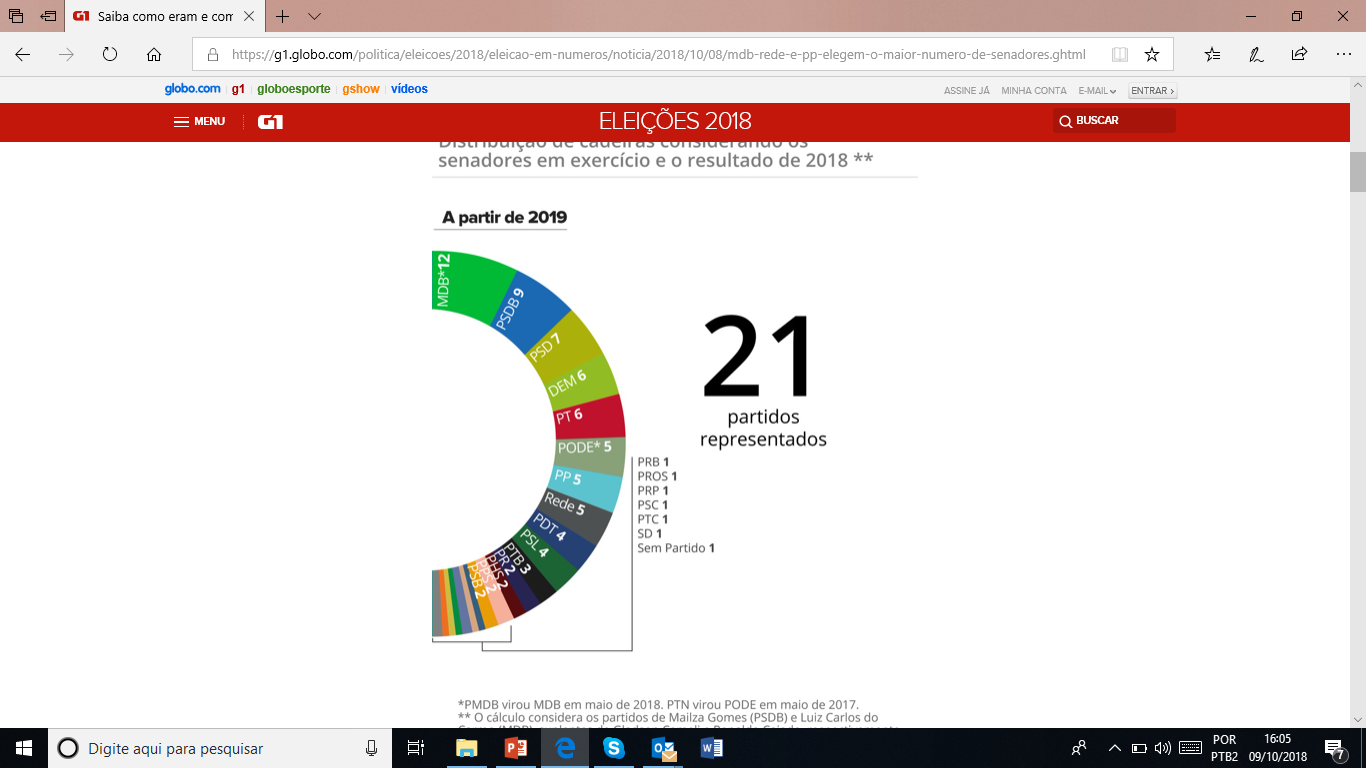 Como eram antes das eleições de 2018:
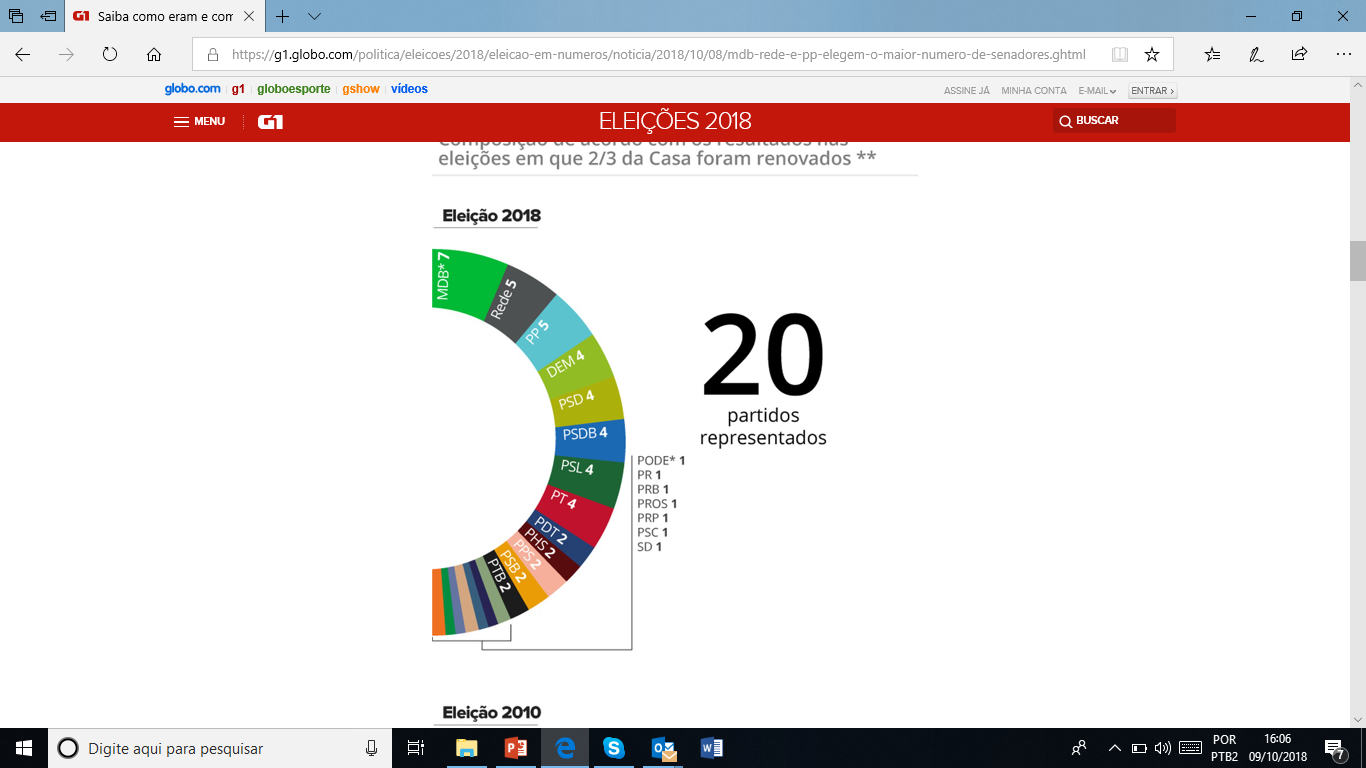 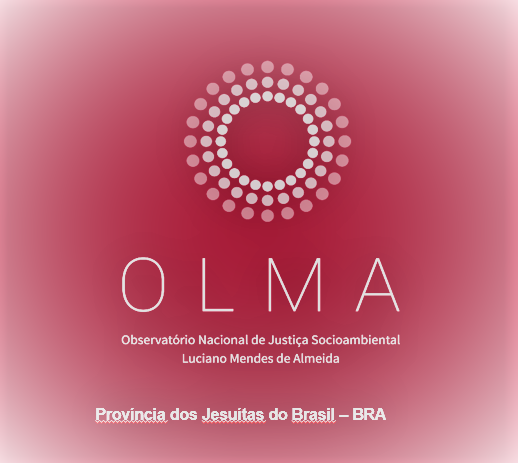 Câmara dos Deputados: como ficaram as bancadas após as eleições de 2018:
A Câmara dos Deputados será composta por 513 deputados federais de 30 partidos diferentes. PT e PSL elegeram o maior número de representantes. A bancada do PT terá 56 deputados e a do PSL, 52.
PMDB foi o que mais perdeu cadeiras: caiu de 66 eleitos em 2014 para 34 eleitos em 2018
PSL foi o mais ganhou cadeiras: foram 52 deputados eleitos agora, contra 1 em 2014
Menos da metade dos deputados conseguiu se reeleger, ou seja 240 dos 513
PSDB, que foi a 3ª maior bancada eleita em 2014, caiu para 9º
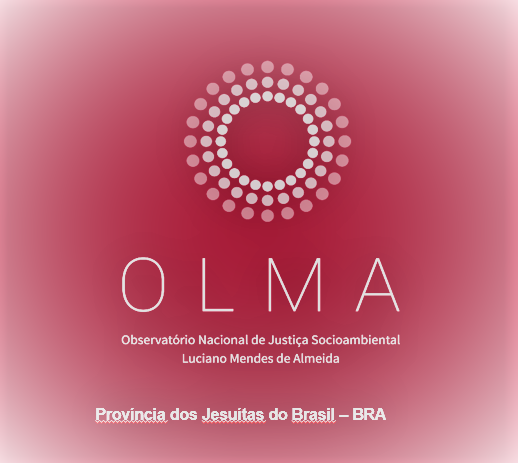 Câmara dos Deputados: como ficarão as bancadas após as eleições de 2018:
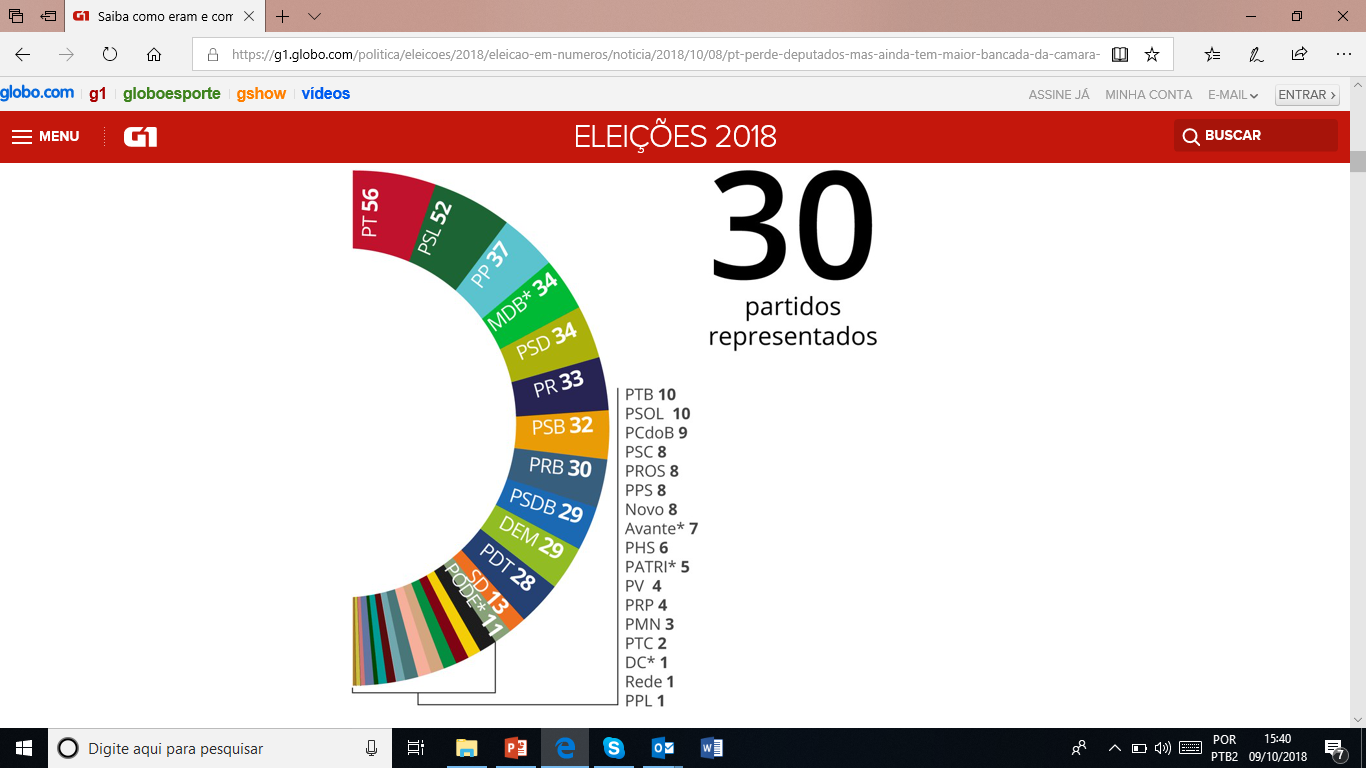 Como eram antes das eleições de 2018:
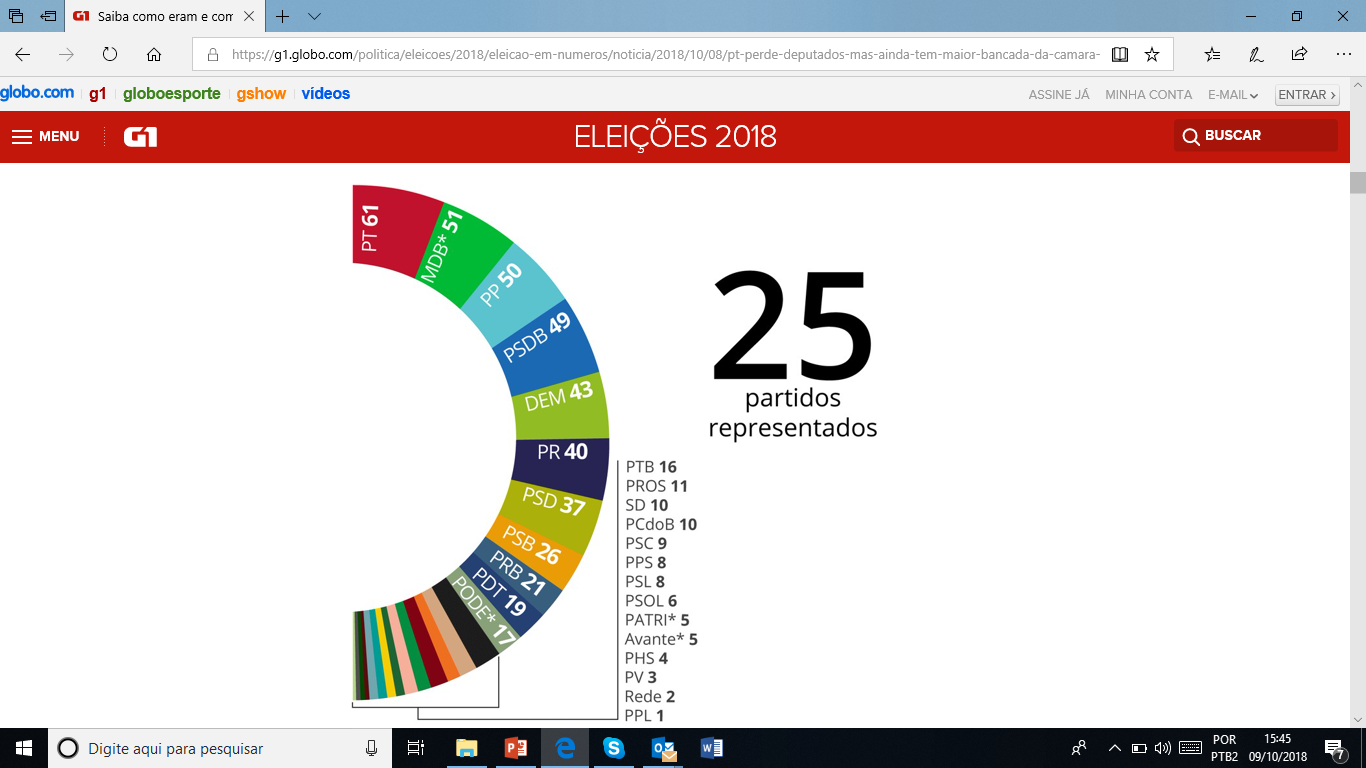 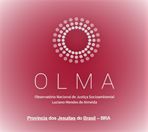 DEPUTADOS FEDERAIS ELEITOS (2019-2022)
BAHIA (BA)
AMAPÁ (AP)
Acácio Favacho - PROS
Andre Abdon - PP
Aline Gurgel - PRB
Camilo Capiberibe - PSB
Leda Sadala - AVANTE
Luiz Carlos - PSDB
Professora Marcivania - PC
Vinícius - PR


AMAZONAS (AM)
Atila Lins – PP
Bosco Saraiva – SD
Capitão Alberto Neto – PRB
Delegado Pablo – PSL
José Ricardo – PT
Marcelo Ramos – PR
Sidney Leite – PSD
Silmas Câmara - PRB
ACRE (AC)
Alan Rick – DEM
Dra. Vanda Milani – SD
Flaviano Melo – MDB
Jéssica Sales – MDB
Jesus Sérgio – PDT
Mara Rocha – PSDB
Pastor Manuel Marcos – PRB
Perpetua Almeida – PC
Josias Gomes – PT
Leur Lomanto Jr – DEM
Lídice da Mata – PSB
Marcelo Nilo – PSB
Marcio Marinho – PRB
Mário Negromonte Jr – PP
Otto Alencar Filho – PSD
Pastor Abilio Santana – PHS
Pastor Sargento Isidório – AVANTE
Paulo Azi – DEM
Pelegrino – PT
Prof. Dayane Pimentel – PSL
Raimundo Costa – PRP
Ronaldo Carletto – PP
Sérgio Brito – PSD
Tito – AVANTE
Uldúrico Júnior – PPL
Valmir Assunção – PT
Waldenor Pereira – PT
Zé Neto – PT
ALAGOAS (AL)
Arthur Lira – PP R
Isnaldo Bulhões – MDB
Jhc – PSB
Marx Beltrão – PSD
Nivaldo Albuquerque – PTB
Paulão – PT
Sérgio Toledo – PR 
Severino Pessôa – PRB
Tereza Nelma – PSDB
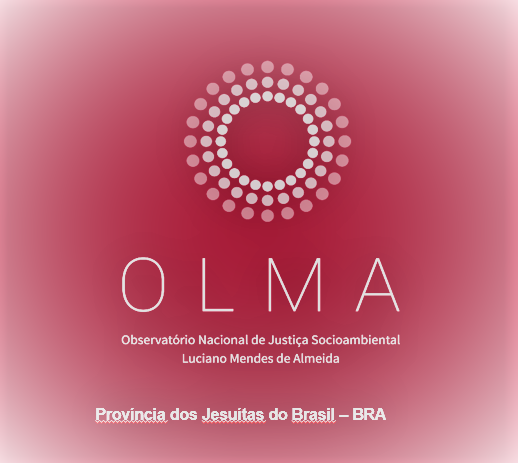 GOIÁS (GO)
Adriano do Baldy – PP
Alcides Rodrigues – PRP
Célio Silveira – PSDB
Delegado Waldir – PSL
Dr. Zacarias Calil – DEM
Elias Vaz – PSB
Flavia Morais – PDT
Francisco Jr – PSD
Glaustin da Fokus – PSC
João Campos – PRB
José Nelto – PODE
Lucas Vergílio – SD
Magda Mofatto – PR
Major Vitor Hugo – PSL
Professor Alcides – PP
Rubens Otoni – PT
Zé Mario – DEM
MATO GROSSO DO SUL (MS)
Beto Pereira – PSDB
Dagoberto – PDT
Dr. Luiz Ovando – PSL
Fabio Trad – PSD
Rose Modesto – PSDB
Tereza Cristina – DEM
Tio Trutis – PSL
Vander Loubet – PT
DISTRITO FEDERAL (DF)
Bia Kicis - PRB
Celina Leão - PP
Erika Kokay - PT
Flavia Arruda - PR
Julio Cesar - PRB
Luiz Miranda - DEM
Paula Belmonte - PPS
Professor Israel - PV

ESPÍRITO SANTO (ES)
Amaro Neto – PRB
Da Vitoria – PPS
Dra. Soraya Manato – PSL
Evair de Melo – PP
Felipe Rigoni – PSB
Foletto – PSB 
Helder Salomão – PT 
Lauriete – PR 
Norma Ayub – DEM
Sergio Vidigal – PDT
MATO GROSSO (MT)
Carlos Bezerra – MDB
Juarez Costa – MDB
Emanuelzinho – PTB
Professora Rosa Neide – PT
Dr Leonardo – SD
Nelson Barbudo – PSL 
Jose Medeiros – PODE
Neri Geller – PP
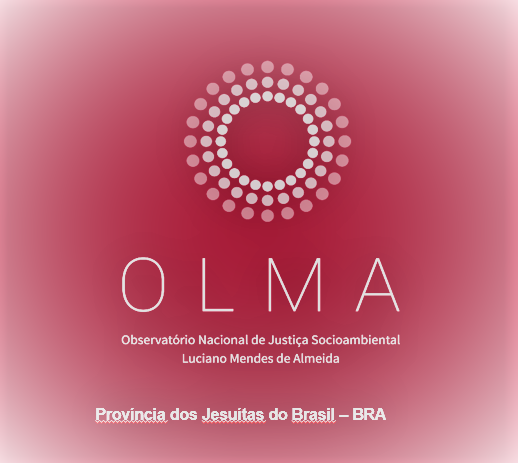 MINAS GERAIS (MG)
		
Aécio Neves – PSDB	
Alê Silva – PSL	
Andre Janones – AVANTE 
Aurea Carolina – PSOL	
Bilac Pinto – DEM	
Cabo Junio Amaral – PSL	
Charlles Evangelista – PSL	
Delegado Marcelo Freitas – PSL 
Diego Andrade – PSD	
Dimas Fabiano – PP	
Domingos Sávio – PSDB	
Doutor Frederico – PATRI	
Dr. Mário Heringer – PDT	
Eduardo Barbosa – PSDB	
Emidinho Madeira – PSB	
Eros Biondini – PROS	
Euclydes Pettersen – PSC	
Fabio Ramalho – MDB	
Franco Cartafina – PHS	
Fred Costa – PATRI	
Gilberto Abramo – PRB
Pinheirinho – PP	
Reginaldo Lopes – PT	
Rodrigo de Castro – PSDB	
Rogério Correia – PT	
Stefano Aguiar – PSD	
Subtenente Gonzaga – PDT 	
Tiago Mitraud – NOVO 	
Vilson da Fetaemg – PSB 	
Weliton Prado – PROS	
Zé Silva – SOLIDARIEDADE	
Zé Vitor – PMN
Greyce Elias – AVANTE 	
Hercílio Coelho Diniz – MDB	
Igor Timo – PODE 	
Julio Delgado – PSB 	
Lafayette Andrada – PRB 	
Léo Motta – PSL 	
Leonardo Monteiro – PT 	
Lincoln Portela – PR 	
Lucas Gonzalez – NOVO 
Luis Tibe – AVANTE 	
Marcelo Aro – PHS 	
Margarida Salomão – PT 
Marcelo Alvaro Antonio – PSL 
Mauro Lopes – MDB 	
Misael Varella – PSD 	
Newton Cardoso Jr – MDB R
Odair Cunha – PT 	
Padre João – PT 	
Patrus Ananias – PT 	
Paulo Abi Ackel – PSDB 	
Paulo Guedes – PT
PARAÍBA (PB)
Aguinaldo Ribeiro – PP 
Dr Damião – PDT 
Edna Henrique – PSDB 
Efraim Filho – DEM 
Frei Anastacio – PT 
Hugo – PRB 
Julian Lemos – PSL 
Pedro Cunha Lima – PSDB 
Ruy Carneiro – PSDB
Wellington Roberto – PR
Wilson Santiago – PTB
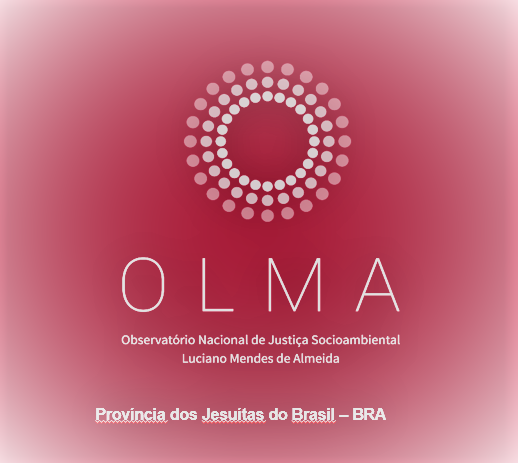 PERNAMBUCO (PE)
Andre de Paula – PSD
Andre Ferreira – PSC
Augusto Coutinho – SD
Bispo Ossesio – PRB
Carlos Veras – PT
Daniel Coelho – PPS
Danilo Cabral – PSB
Eduardo da Fonte – PP
Felipe Carreras – PSB
Fernando Filho – DEM
Fernando Monteiro – PP
Fernando Rodolfo – PHS
Gonzaga Patriota – PSB
João Campos – PSB
PARANÁ (PR)
Aliel Machado – PSB
Aline Sleutjes – PSL
Aroldo Martins – PRB
Boca Aberta – PROS
Christiane Yared – PR
Diego Garcia – PODE
Enio Verri – PT
Felipe Francischini – PSL
Filipe Barros – PSL
Giacobo – PR
Gleisi Lula – PT 
Gustavo Fruet – PD
Hermes Frangão – MDB
Leandre – PV
Luciano Ducci – PSB
Luisa Canziani – PTB
Luiz Nishimori – PR 
Luizão Goulart – PRB
Ney Leprevost – PSD 
Paulo Martins – PSC
Pedro Lupion – DEM
Ricardo Barros – PP
Rubens Bueno – PP 
Sandro Alex – PSD
Sargento Fahur – PSD
Schiavinato – PP
Sérgio Souza – MDB
Toninho Wandscheer – PROS
Vermelho – PSD 
Zeca Dirceu – PT
Luciano Bivar – PSL
Marília Arraes – PT
Pastor Eurico – PATRI
Raul Henry – MDB
Renildo Calheiros – PC
Ricardo Teobaldo – PODE
Sebastião Oliveira – PR
Silvio Costa Filho – PRB
Tadeu Alencar – PSB
Túlio Gadêlha – PDT
Wolney Queiroz – PDT
PIAUÍ (PI)
Assis Carvalho - PT
Átila Lira - PSB
Rejane Dias - PT
Capitão Fábio Abreu - PR
Dra. Marina - PTC
Flávio Nogueira - PDT
Iracema Portella - PP
Júlio Cesar - PSD
Marcos Aurelio Smapaio - MDB
Margaerete Coelho - PP
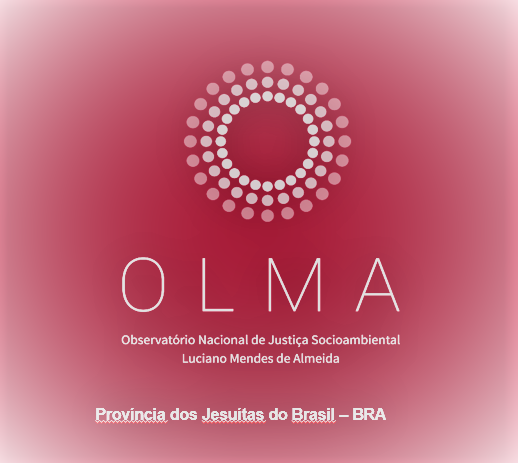 RIO DE JANEIRO (RJ)
 
Alessandro Molon – PSB
Alexandre Serfiotis – PSD
Altineu Cortes – PR
Aureo – SD
Benedita da Silva – PT
Carlos Jordy – PSL
Chico D&apos;angelo – PDT
Chiquinho Brazão – AVANTE
Chris Tonietto – PSL
Christino Aureo – PP
Clarissa Garontinho – PROS
Daniel Silveira – PSL
Daniela do Waguinho – MDB
Delegado Antônio Furtado – PSL
Dr. Luizinho – PP
Felício Laterça – PSL
Flordelis – PSD
Gelson Azevedo – PHS
Glauber Braga – PSOL
Gutemberg Reis – MDB
Helio Fernando Barbosa Lopes – PSL
Hugo Leal – PSD
Jandira Feghali – PC
Jean Wyllys – PSOL	
Juninho do Pneu – DEM
Lourival Gomes – PSL
Luiz Antônio – DC 
Luiz Lima – PSL 
Major Fabiana – PSL 
Marcelo Calero – PPS 
Marcelo Freixo – PSOL
Márcio Labre – PSL 
Otoni de Paula – PSC 
Paulo Ganime – NOVO 
Paulo Ramos – PDT 
Pedro Paulo – DEM 
Professor Joziel – PSL 
Rodrigo Maia – DEM 
Rosangela Gomes – PRB 
Sargento Gurgel – PSL 
Soraya Santos – PR 
Sóstenes – DEM 
Talíria Petrone – PSOL 
Vinícius Farah – MDB 
Wagner Montes – PRB 
Wladimir Garotinho – PRP
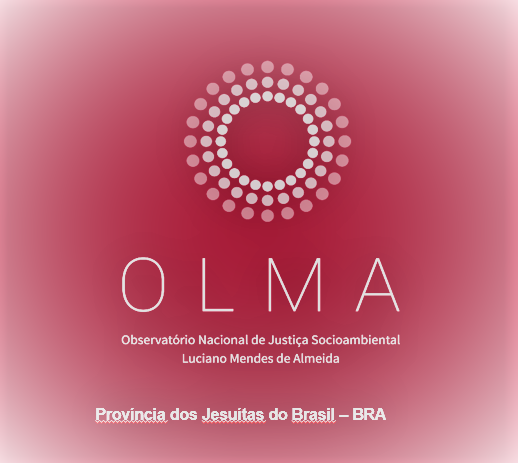 RIO GRANDE DO NORTE (RN)
Benes Leocadio – PTC
Fábio Faria – PSD
General Girao – PSL
João Maia – PR
Mineiro – PT
Natalia Bonavides – PT
Rafael Motta – PSB
Walter Alves – MDB
RIO GRANDE DO SUL (RS)
 
Afonso Hamm – PP
Afonso Motta – PDT
Alceu Moreira – MDB
Bibo Nunes – PSL
Bohn Gass – PT
Carlos Gomes – PRB
Covatti Filho – PP
Daniel da Tv – PSDB
Danrlei de Deus Goleiro – PSD        
Fernanda Melchionna – PSOL
Giovani Cherini – PR
Giovani Feltes – MDB
Heitor Schuch – PSB
Henrique Fontana – PT
Jerônimo Goergen – PP
Liziane Bayer – PSB
Lucas Redecker – PSDB
Marcel Van Hattem – NOVO 
Marcelo Moraes – PTB
Márcio Biolchi – MDB
Marcon – PT
Maria do Rosário – PT        	
Marlon Santos – PDT
Maurício Dziedricki – PTB    	
Nereu Crispin – PSL
Onyx Lorenzoni – DEM
Osmar Terra – MDB
Paulo Pimenta – PT	
Pedro Westphalen – PP     	
Pompeo de Mattos – PDT   	
Sanderson Federal – PSL
RONDÔNIA (RO)
Coronel Chrisóstomo – PSL
Dr. Mauro Nazif – PSB
Expedito Netto – PSD
Jaqueline Cassol – PP
Léo Moraes – PODE
Lucio Mosquini – MDB
Mariana Carvalho – PSDB
Silvia Cristina – PDT
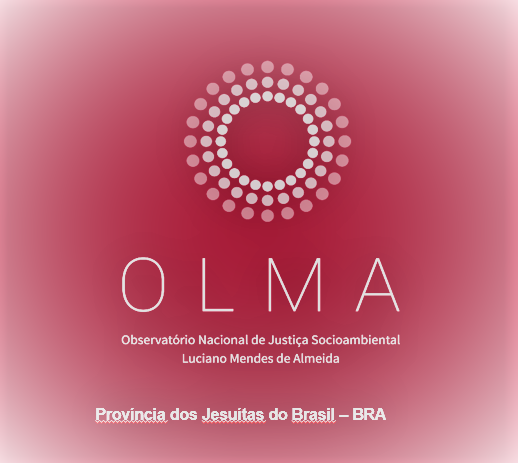 SANTA CATARINA (SC)
Angela Amin – PP E
Carlos Chiodini – MDB
Carmen Zanotto – PPS 
Caroline de Toni – PSL
Celso Maldaner – MDB
Coronel Armando – PSL
Daniel Freitas – PSL 
Darci de Matos – PSD
Fabio Schiochet – PSL
Geovania de Sa – PSDB
Gilson Marques – NOVO
Hélio Costa – PRB
Rodrigo Coelho – PSB
Peninha – MDB
Professor Pedro Uczai – PT
Ricardo Guidi – PSD
SERGIPE (SE)
Fábio Mitidieri – PSD
Bosco Costa – PR R
Fábio Henrique – PDT
Fabio Reis – MDB
Gustinho Ribeiro – SD
Joao Daniel – PT
Laercio Oliveira – PP
Valdevan Noventa – PSC
TOCANTINS (TO)
Carlos Henrique Gaguim – DEM
Celio Moura – PT
Dulce Miranda – MDB
Eli Borges – SD
Osires Damaso – PSC
Professora Dorinha – DEM
Tiago Dimas – SD
Vicentinho Junior – PR
RORAIMA (RR)
Dr. Hiran Gonçalves – PP
Edio Lopes – PR
Haroldo Cathedral – PSD
Jhonatan de Jesus – PRB
Joenia Wapichana – REDE
Nicoletti – PSL
Otaci – SD
Shéridan – PSDB
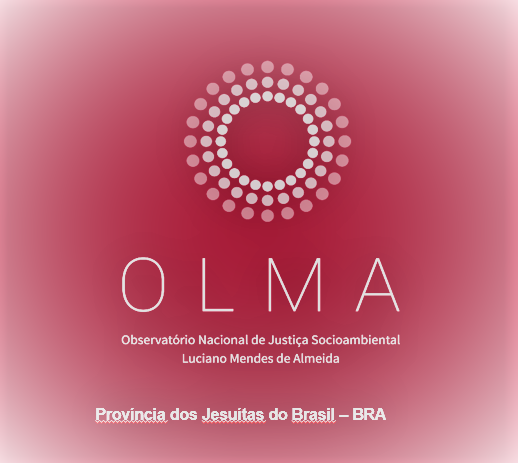 SÃO PAULO (SP)
Abou Anni – PSL E
Adriana Ventura – NOVO E
Alencar Santana – PT E
Alex Manente – PPS R
Alexandre Frota – PSL E
Alexandre Leite – DEM R
Alexandre Padilha – PT E
Alexis – NOVO E
Arlindo Chinaglia – PT R
Arnaldo Jardim – PPS R
Baleia Rossi – MDB R
Bruna Furlan – PSDB R
Capitão Augusto – PR R
Carla Zambelli – PSL E
Carlos Sampaio – PSDB R
Carlos Zarattini – PT R
Celso Russomanno – PRB R
Cezinha de Madureira – PSD E
Coronel Tadeu – PSL E
David Soares – DEM E
Eduardo Bolsonaro – PSL R
Eduardo Cury – PSDB R
Eli Corrêa Filho – DEM R
Enrico Misasi – PV E
Fausto Pinato – PP R
General Peternelli – PSL E
Geninho Zuliani – DEM E
Gilberto Nascimento – PSC R
Guiga Peixoto – PSL E		
Guilherme Mussi – PP R
Herculano Passos – MDB R
Ivan Valente – PSOL R
Jefferson Campos – PSB R
Joice Hasselmann – PSL E
Junior Bozzella – PSL E
Kim Kataguiri – DEM E
Luiz Carlos Motta – PR E
Luiz Philippe O. Bragança – PSL E
Luiza Erundina – PSOL R
Marcio Alvino – PR R
Marco Bertaiolli – PSD E
Marcos Pereira – PRB E
Maria Rosas – PRB E
Miguel Lombardi – PR R
Milton Vieira – PRB E
Nilto Tatto – PT R
Orlando Silva – PC R
Pastor Marco Feliciano – PODE R
Paulinho da Força – SOLIDARIEDADE R
Paulo Freire Costa – PR R
Paulo Teixeira – PT R
Policial Katia Sastre – PR E
Professor Luiz Flavio Gomes – PSB E
Renata Abreu – PODE R
Ricardo Izar – PP R
Roberto Alves – PRB R
Roberto de Lucena – PODE R
Rodrigo Agostinho – PSB E
Rosana Valle – PSB E
Rui Falcão – PT E
Sâmia Bomfim – PSOL E
Samuel Moreira – PSDB R
Tabata Amaral – PDT E
Tenente Derrite – PP E
Tiririca – PR R
Vanderlei Macris – PSDB R
Vicentinho – PT R
Vinicius Carvalho – PRB R
Vinicius Poit – NOVO E
Vitor Lippi – PSDB R
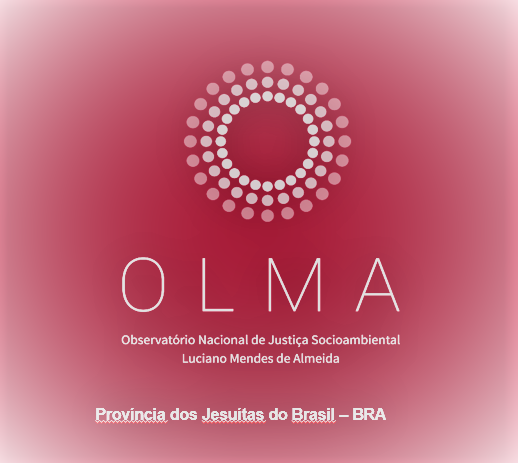 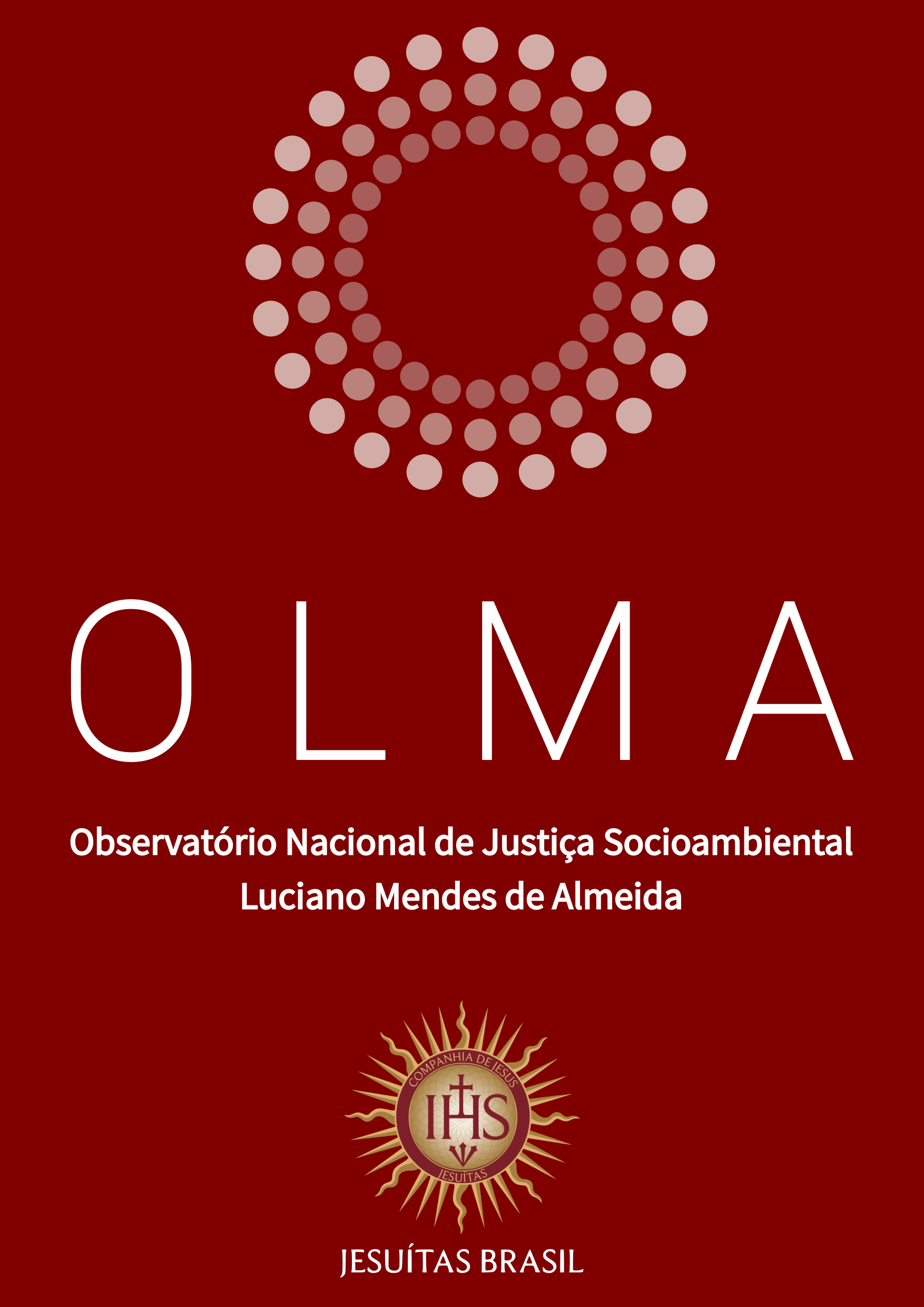 WWW.OLMA.ORG.BR

www.facebook.com/olmaobservatorio/